High Performance & Scalable MPI library over Broadcom RoCE
Mustafa Abduljabbar

abduljabbar.1osu.edu
11/12/2023
Network-based Computing Laboratory
Department of Computer Science and Engineering
The Ohio State University
Introduction
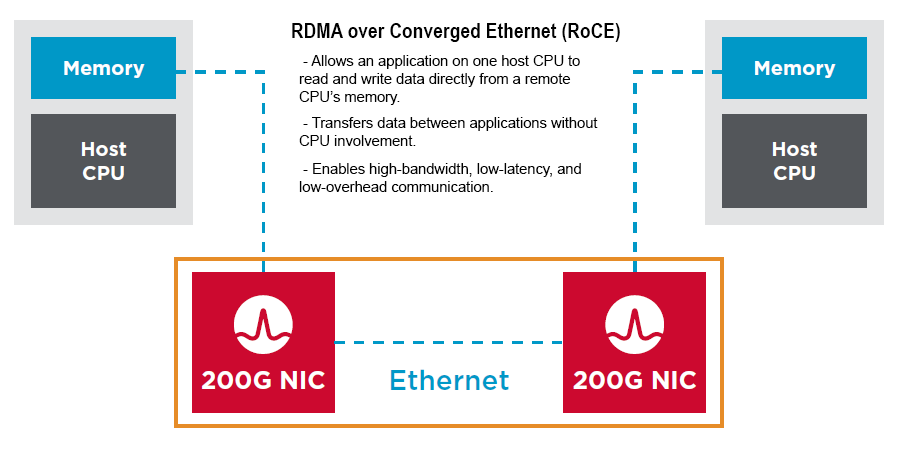 https://techdocs.broadcom.com/us/en/storage-and-ethernet-connectivity/ethernet-nic-controllers/bcm957xxx/adapters/RDMA-over-Converged-Ethernet.html
Why RoCE for HPC?
Enhanced Performance: RoCE delivers significantly lower latency and higher throughput compared to traditional Ethernet, empowering HPC applications to achieve peak performance.
Optimized Efficiency: RoCE offloads RDMA operations to specialized hardware, reducing CPU overhead and freeing up valuable processing resources for critical computational tasks.
Cost-Effective Solution: RoCE leverages existing Ethernet infrastructure, minimizing upfront investment and simplifying network management.
Scalable and Flexible: RoCE supports a range of Ethernet speeds and Layer 3 routing, enabling scalability and flexibility to meet evolving HPC demands.
Emerging HPC Interconnect Standard: RoCE is gaining widespread adoption in the HPC community, recognized for its ability to meet the stringent performance requirements of next-generation HPC systems.
Goal: Highly optimized MPI for Broadcom RoCEv2
MVAPICH-CPU release: Optimizing MPI communication operations on new generation Broadcom adapters 
We provide support for newer generation Broadcom network adapters (Thor 200 Gbps) in MVAPICH2 and optimize the communication protocols (RC, UD, Hybrid) 
Focus will be towards point-to-point operations (two-sided) and frequently used collective operations (such as Allreduce and Alltoall). 
Benefits of these designs will be studied at the applications level. 
These design changes will be incorporated into the future MVAPICH release. 
MVAPICH-GPU release: Exploring the use of GPUDirect capabilities in new Broadcom adapters for high-performance data transfers to/from GPU device memory 
Broadcom has introduced support for GPUDirect RDMA to enable high-performance communication operations from device memory. 
We study and evaluate the performance of Broadcom’s GPUDirect technology with Thor adapters. 
We explore designs in MVAPICH2-GDR for accelerating relevant portions of device-based communication operations using GPUDirect technology with Thor adapters. The focus will be on point-to-point intra-node, inter-node, and commonly used collectives (Allreduce and Alltoall). 
The designs will be incorporated into the future MVAPICH2-GDR release.
Overview of the MVAPICH2 Project
High Performance open-source MPI Library 
Support for multiple interconnects
InfiniBand, Omni-Path, Ethernet/iWARP, RDMA over Converged Ethernet (RoCE),  AWS EFA, OPX, Broadcom RoCE, Intel Ethernet, Rockport Networks, Slingshot 10/11
Support for multiple platforms
x86, OpenPOWER, ARM, Xeon-Phi, GPGPUs (NVIDIA and AMD)
Started in 2001, first open-source version demonstrated at SC ‘02
Supports the latest MPI-3.1 standard
http://mvapich.cse.ohio-state.edu 
Additional optimized versions for different systems/environments:
MVAPICH2-X (Advanced MPI + PGAS), since 2011
MVAPICH2-GDR with support for NVIDIA (since 2014) and AMD (since 2020) GPUs
MVAPICH2-MIC with support for Intel Xeon-Phi, since 2014
MVAPICH2-Virt with virtualization support, since 2015
MVAPICH2-EA with support for Energy-Awareness, since 2015
MVAPICH2-Azure for Azure HPC IB instances, since 2019
MVAPICH2-X-AWS for AWS HPC+EFA instances, since 2019
Tools:
OSU MPI Micro-Benchmarks (OMB), since 2003
OSU InfiniBand Network Analysis and Monitoring (INAM), since 2015
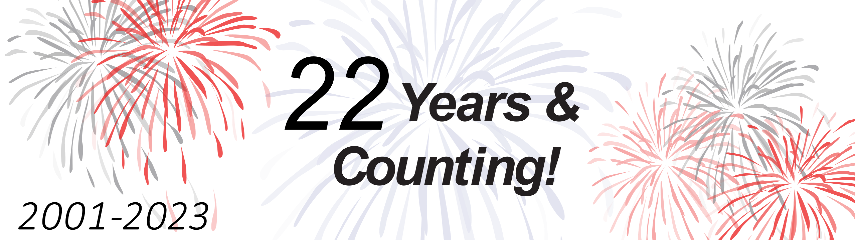 Used by more than 3,325 organizations in 90 countries
More than 1.73 Million downloads from the OSU site directly
Empowering many TOP500 clusters (Nov ‘23 ranking)
11th , 10,649,600-core (Sunway TaihuLight) at NSC, Wuxi, China
29th , 448, 448 cores (Frontera) at TACC
46th, 288,288 cores (Lassen) at LLNL
61st, 570,020 cores (Nurion) in South Korea and many others
Available with software stacks of many vendors and Linux Distros (RedHat, SuSE, OpenHPC, and Spack)
Partner in the 21st ranked TACC Frontera system
Empowering Top500 systems for more than 16 years
Overview
Introduction
Performance Characterization
MPI performance overheads vs. IB level
Performance Optimization
Performance Evaluation
Micro-benchmark level
Application level
MVAPICH 3.0 RC Performance Evaluation
Configuration & Runtime
MVAPICH2 Runtime:
RC: MV2_USE_UD_HYBRID=0 MV2_USE_ONLY_UD=0
UD: MV2_USE_UD_HYBRID=0 MV2_USE_ONLY_UD=1
UCX 1.12.1:
./configure --prefix=<UCX_INSTALL_PATH>
OpenMPI 4.1.4 (w/ UCX 1.12.1):
./configure –prefix=<INSTALL_PATH> --with-ucx=<UCX_INSTALL_PATH>
OpenMPI Runtime:
 mpirun -np <NP> -npernode <PPN> -hostfile hosts --mca pml ucx –x UCX_TLS=self,sm,rc_v /path/to/cp2k.popt -i /path/to/inputfile
Cluster Setup
*
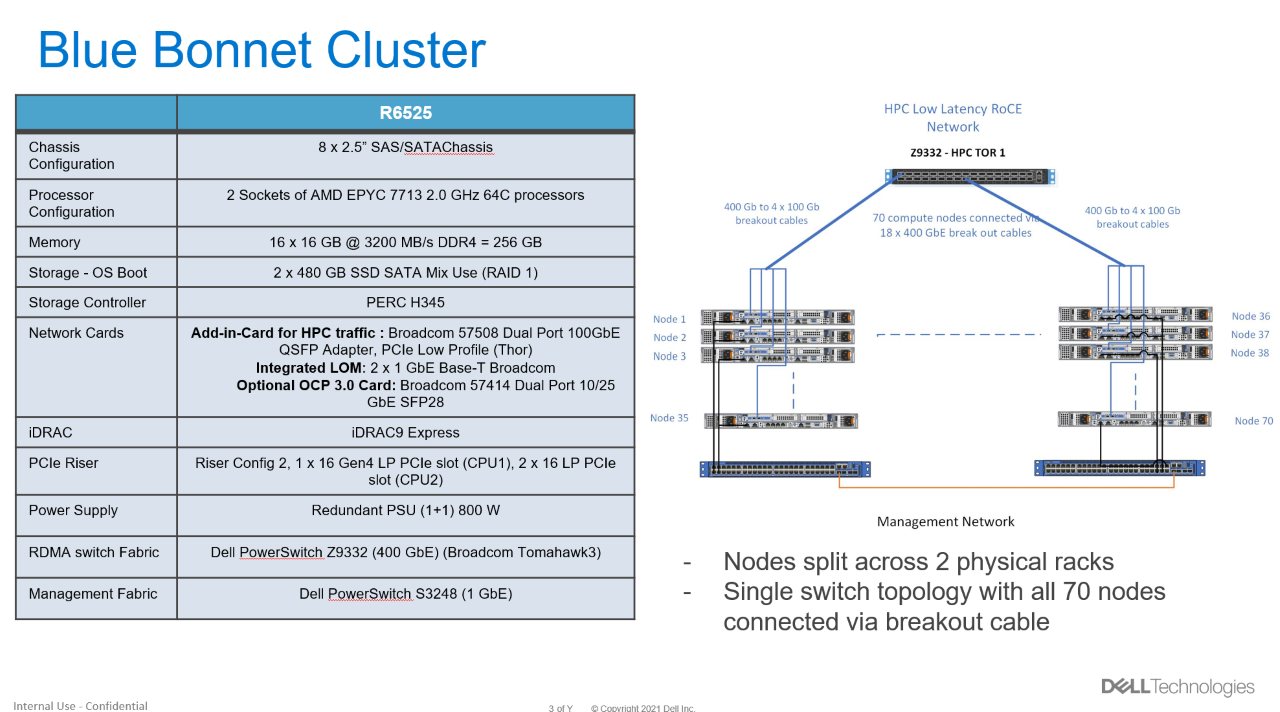 *Courtesy of DELL Technology
CPU and NIC Setup
RDMA Protocol Performance Characterization on 100 GbE
UD
RC
5.34us
On-par with IB-verbs
3.82us
3.93us
MPI level Overhead – Point-to-point Latency
UD Overhead
RC Overhead
16.86us
2420ns
1520ns
140ns
Overview
Introduction
Performance Characterization
MPI performance overheads vs. IB level
Performance Optimization
Performance Evaluation
Micro-benchmark level
Application level
MVAPICH 3.0 RC Performance Evaluation
Performance Optimization
High-level description of optimization efforts:
Add corresponding point-to-point & collective tuning tables
For up to 64 nodes x 128 PPN = 
Based on Dell Bluebonnet (CPU) system and Rattler2 (GPU) system
Enhanced UD+RC hybrid transport mode tuned for Broadcom adapter
Optimized default CPU mapping policy
Support for asynchronous threading progress
Startup Optimization
Point-to-point Message Coalescing
SGL packetized eager communication
UD + RC Transport Protocol Analysis
RC has better performance vs. UD in most cases
UD becomes exclusive on large scales (e.g. alltoall with >= 16 nodes)
Tuned hybrid transport mode
Use RC for small scale & message sizes
Use UD for the other cases
Performance Optimization
High-level description of optimization efforts:
Add corresponding point-to-point & collective tuning tables
Enhanced UD+RC hybrid transport mode tuned for Broadcom adapter
Optimized default CPU mapping policy
Make hybrid spread CPU mapping policy as default
Support for asynchronous threading progress
UD Startup Optimization
Point-to-point Message Coalescing
SGL packetized eager communication
UD Startup Optimization
Provide up to 2.3x faster UD startup in small 4 nodes scale
Provide up to 2.1x faster UD startup in large 64 nodes scale
Pt-to-Pt Coalescing Performance
osu_bw
osu_bibw
1.6x
2.7x
Enabling/disabling coalescing has an impact on BW and BiBW
Coalescing effective up to 1K message size
Up to 1.6x higher bandwidth, 2.7x higher bi-bandwidth with medium sized messages
Single-Pair Message Rate - Coalescing Performance
osu_mbw_mr
Test Name: Single-Pair Bandwidth and Message Rate Test
Evaluation Focus: Aggregate uni-directional bandwidth and message rate
Participants: 1 process per node
Sending Process Behavior:
Sends a fixed number of messages (window size)
Sends messages back-to-back to the paired receiving process
Waits for a reply from the receiver
Iterations: Repeated for several iterations
1.5x
Enabling/disabling coalescing has an impact on BW and BiBW (Coalescing effective up to 1K message size)
Up to 1.5x higher bandwidth with limits
SGL packetized eager communication – 100 GbE
Reduce up to 16% alltoall latency for 4 bytes messages size
Enable by adding MV2_USE_EAGER_SGL=1 runtime parameter
Enabled by default for 1B ~ 1KB message sizes
Overview
Introduction
Performance Characterization
Performance Optimization
Performance Evaluation
Micro-benchmark level
Application level
MVAPICH 3.0 RC Performance Evaluation
Performance Evaluation – Micro-benchmarks
Experiment results from Dell Bluebonnet
Up to 20% reduction in small message point-to-point latency
From 0.1x to 2x increase in bandwidth
Up to 12.4x lower MPI_Allreduce latency
Up to 5x lower MPI_Scatter latency
Performance Evaluation – Micro-benchmarks
Experiment results from Rattler2
Up to 53% reduction in medium message point-to-point latency
Up to 2.6x increase in bandwidth
Up to 35% reduction in alltoall latency
Performance Evaluation – Applications
Reduce up to 45% execution time of OpenFOAM Motorbike on 16 nodes 128 PPN scale
Reduce up to 51% execution time of GROMACS benchPEP on 64 nodes 128 PPN scale
Performance Evaluation – Applications
Reduce up to 45% execution time of CP2K H2O-dft-ls (NREP4) 
Reduce up to 7% execution time of WRF CONUS 3KM
Overview
Introduction
Performance Characterization
Performance Optimization
Performance Evaluation
Micro-benchmark level
Application level
MVAPICH 3.0 RC Performance Evaluation
MVAPICH-3.0 Pt-to-Pt Latency (RC) on FW 227 (RHEL 8.8)
MVAPICH 3.0 provides competitive point-to-point performance
Reduce 9% latency with 16KB message size
MVAPICH-3.0 Pt-to-Pt Latency (UD) on FW 227 (RHEL 8.8)
MVAPICH 3.0 provides competitive point-to-point UD performance
Reduce 28% latency with 16KB message size
Conclusion & Future Work
Conclusion:
Analyze MPI overheads vs. IB level performance on Broadcom adapter
Significant microbenchmark and application level gains
Suc
Future Work:
Optimize additional applications
Integrate existing optimizations with MVAPICH-3.0 on Broadcom systems
In progress: MVAPICH-2.3.8 (with enhanced RoCEv2 support)
Network Based Computing
Laboratory
THANK YOU!
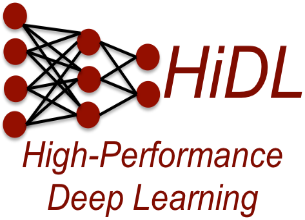 The High-Performance Deep Learning 
Project
http://hidl.cse.ohio-state.edu/
Network-Based Computing Laboratory
http://nowlab.cse.ohio-state.edu/
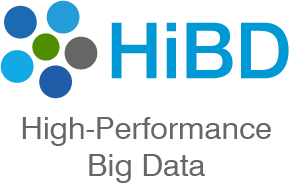 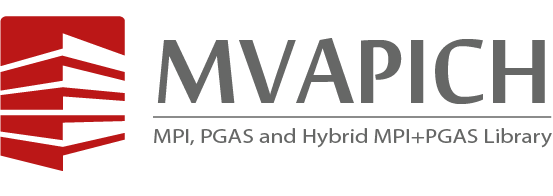 The High-Performance Big Data 
Project
http://hibd.cse.ohio-state.edu/
The High-Performance MPI/PGAS
 Project
http://mvapich.cse.ohio-state.edu/